Exploring the cosmological dark matter coincidence with infrared fixed points
Alex Ritter
Overview
The cosmological coincidence problem
Approaches to resolving the coincidence problem
Dark QCD and infrared fixed points
Concluding remarks
2
The cosmological coincidence
3
The cosmological coincidence
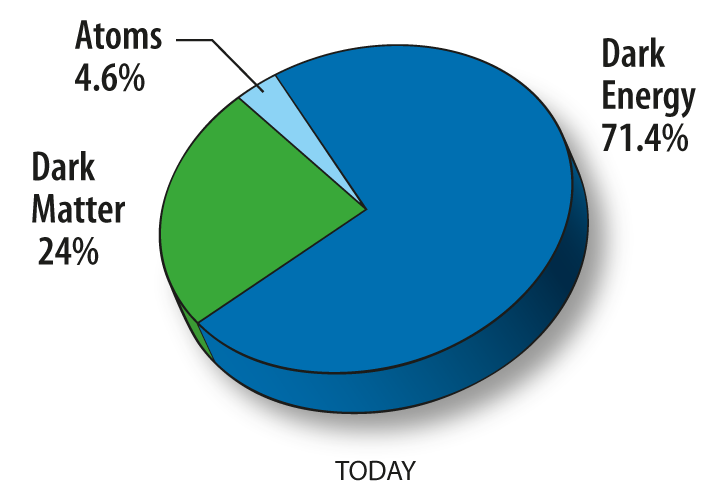 Large range of DM candidates   
Axions, WIMPs, sterile neutrinos, PBHs…
How to guide our model building?
Clues from current observational evidence:
Apparent coincidence between the present-day cosmological mass densities of dark and visible matter
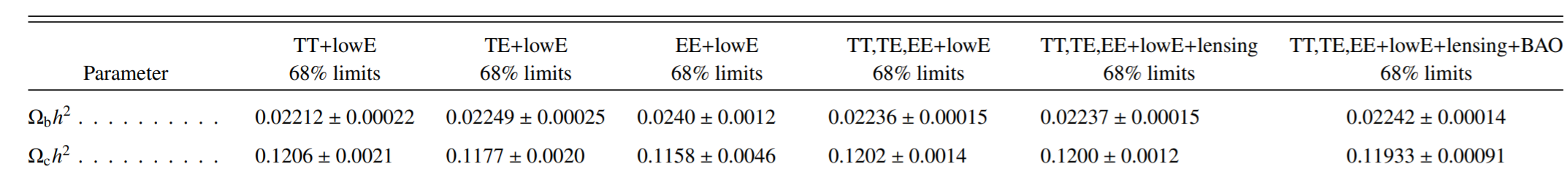 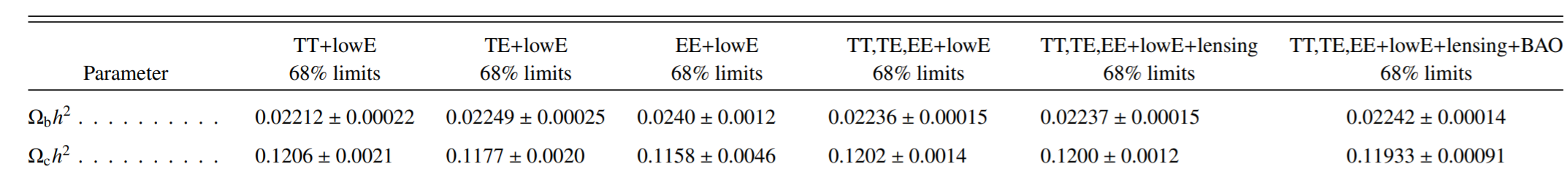 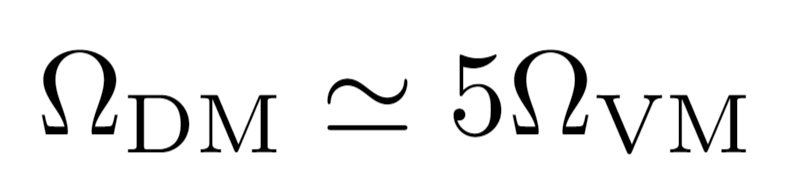 https://wmap.gsfc.nasa.gov/universe/uni_matter.html
Planck 2018, arXiv: 1807.06209
4
Why is it a coincidence?
The cosmological mechanisms responsible for the mass density of visible baryons and most dark matter candidates are unrelated
Visible baryons result from a baryon-antibaryon asymmetry generated through an unknown baryogenesis mechanism
WIMPs result from thermal freeze-out
Axions result from the misalignment mechanism
A priori we would not expect the dark and visible mass densities to be on the same order of magnitude
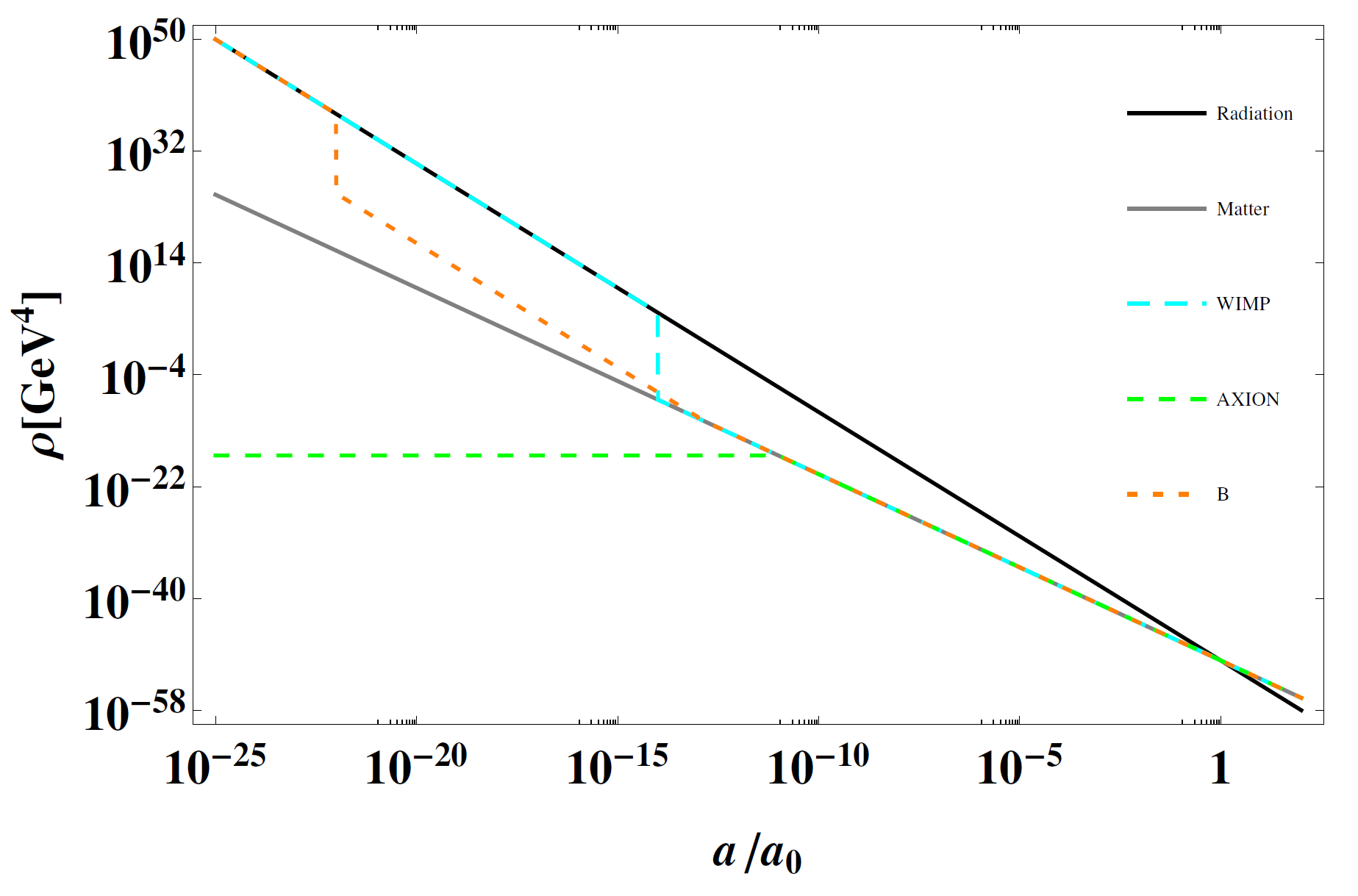 Stephen J. Lonsdale, Thesis (2018)
The cosmological coincidence
5
How do we explain this coincidence?
Our goal is to build models in which the mass densities of visible and dark matter are naturally of a similar order of magnitude
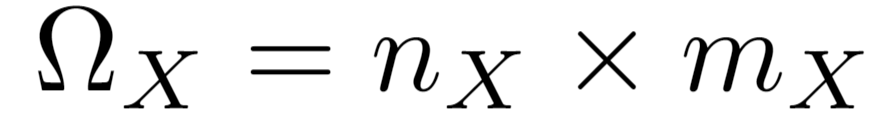 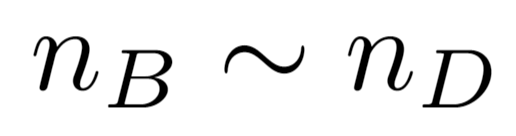 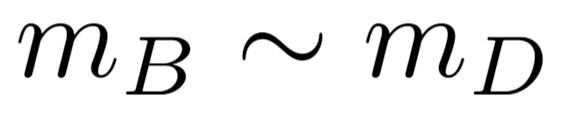 The cosmological coincidence
6
Approaches to resolving the coincidence problem
7
Relating number densities - ADM
proton
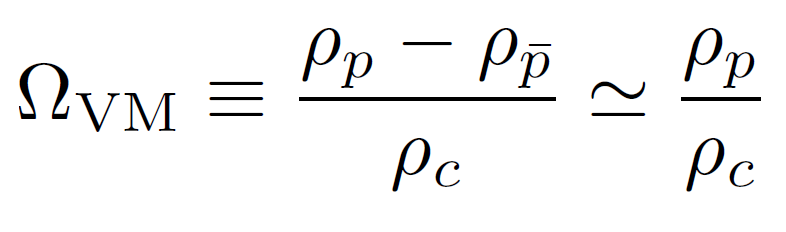 critical
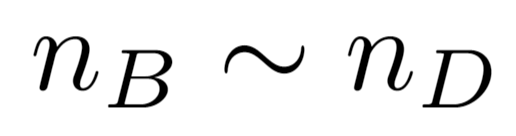 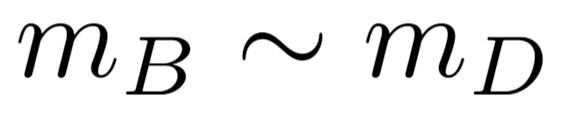 Approaches to resolving the coincidence problem
8
Relating particle masses
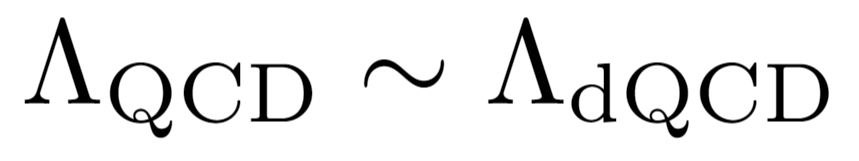 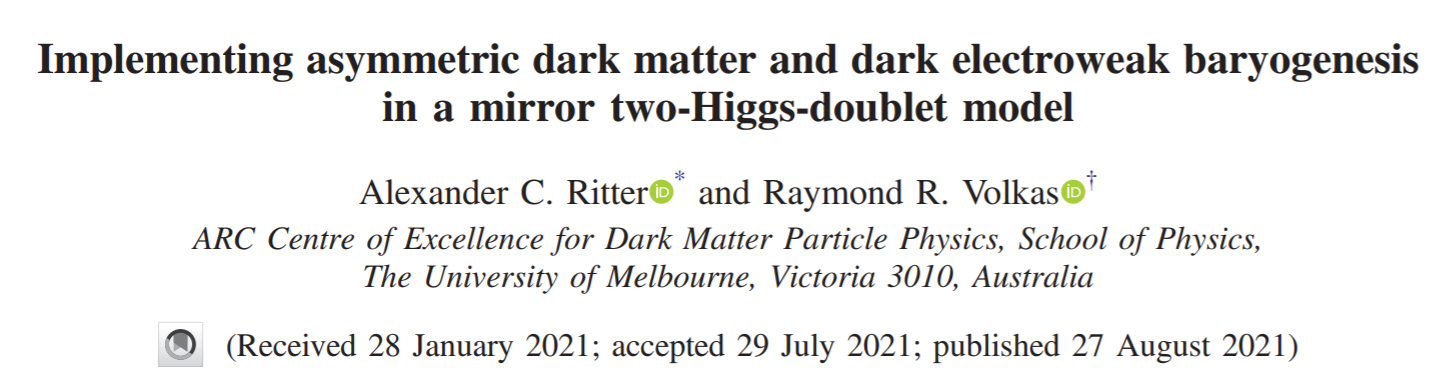 Approaches to resolving the coincidence problem
9
Dark QCD and infrared fixed points
10
Dark QCD and infrared fixed points
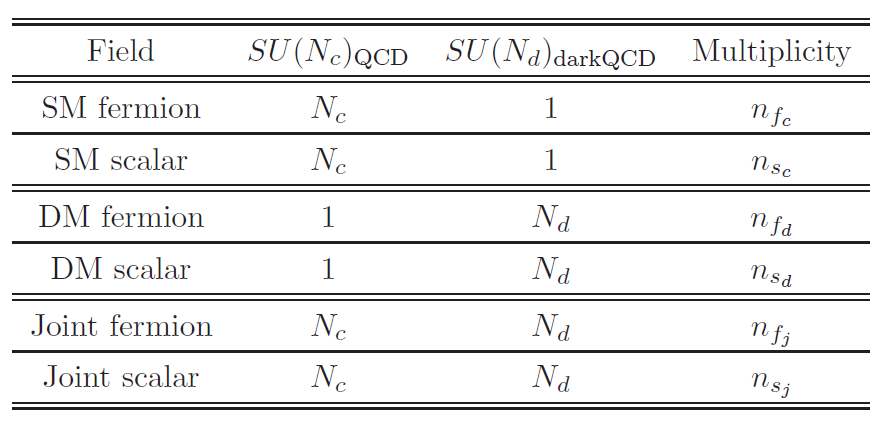 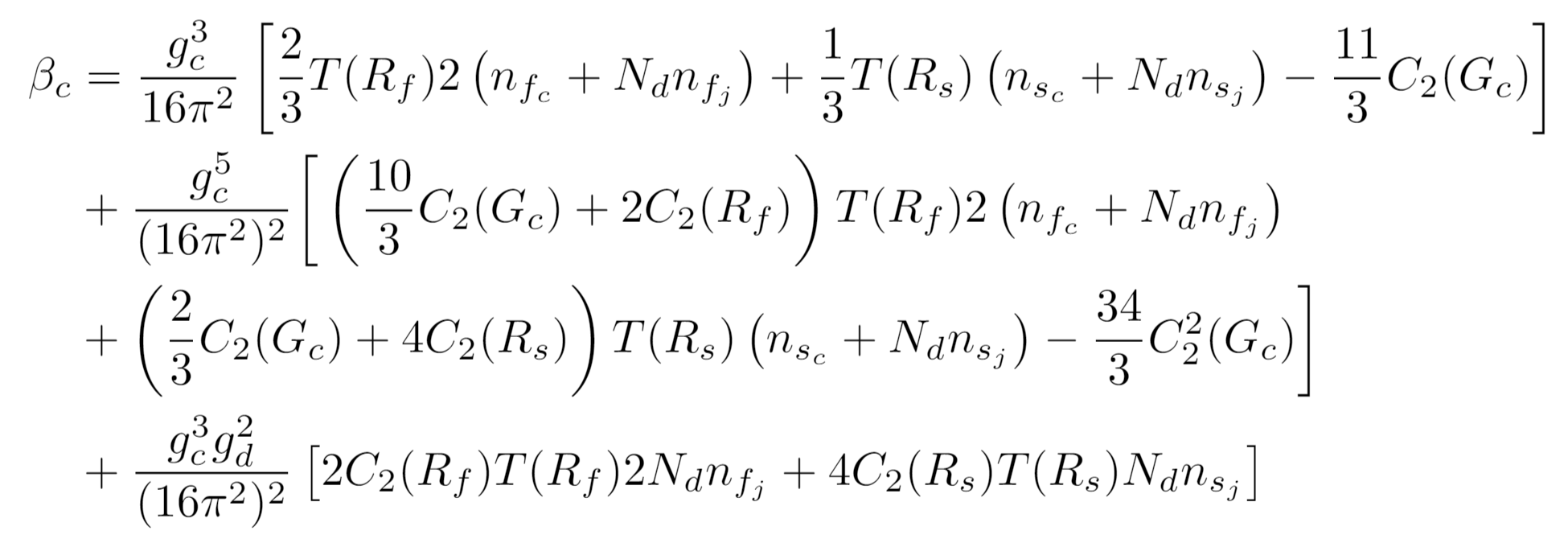 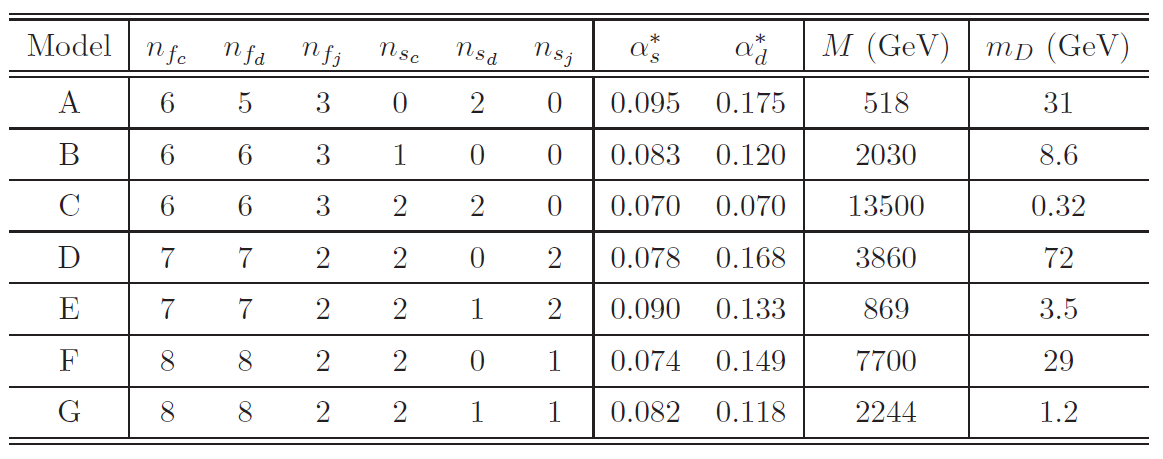 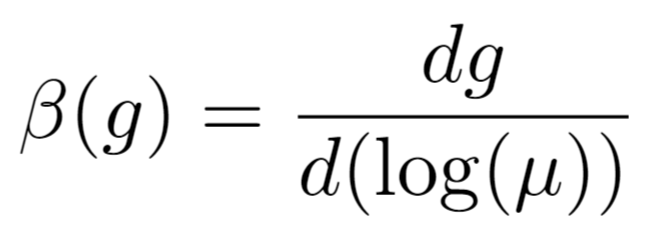 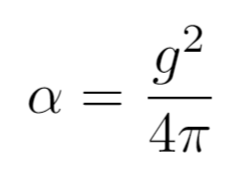 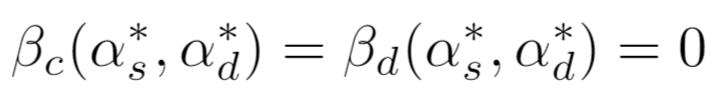 Tables from Bai, Schwaller [1306.4676]
Dark QCD and infrared fixed points
11
Bai-Schwaller model
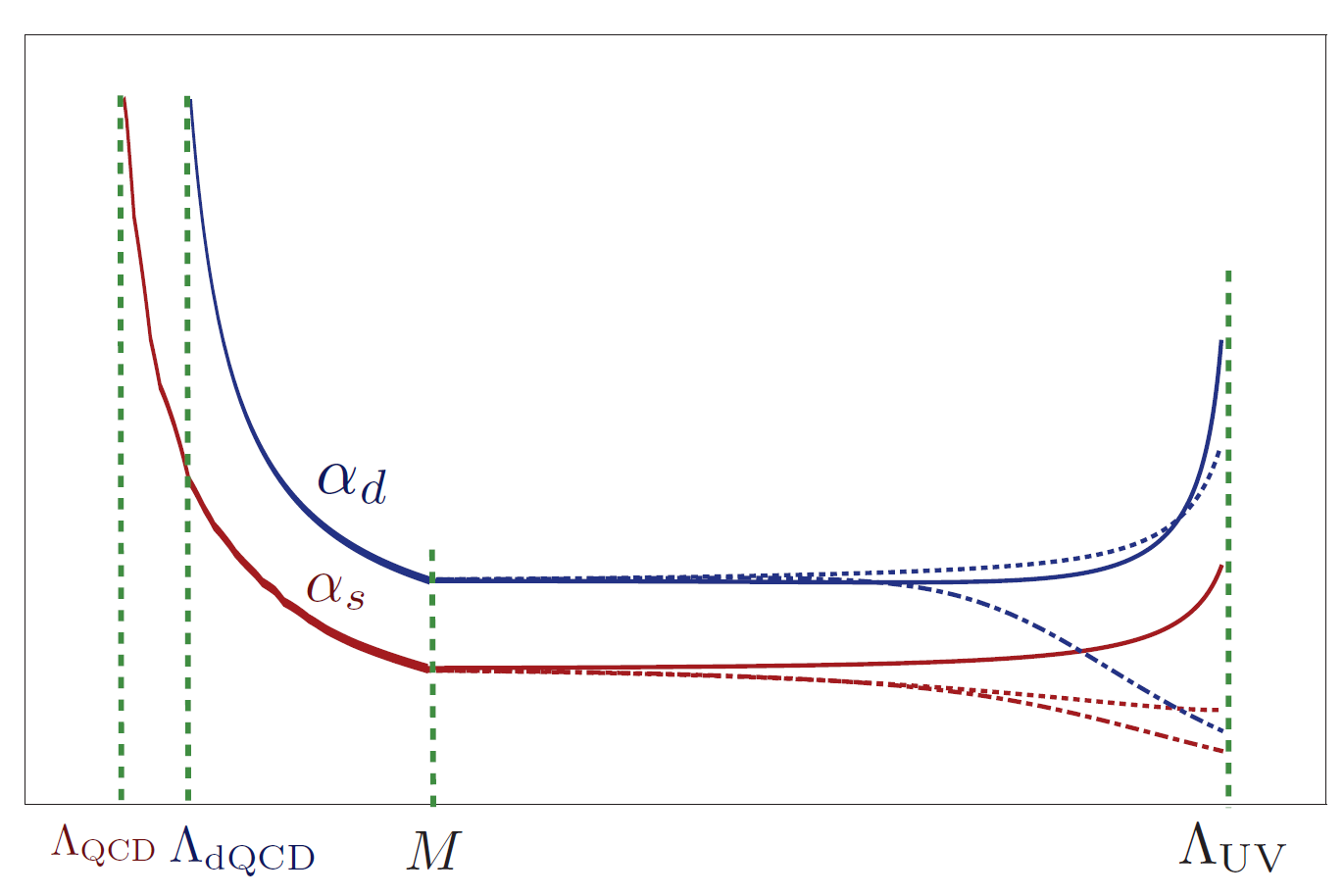 π/4
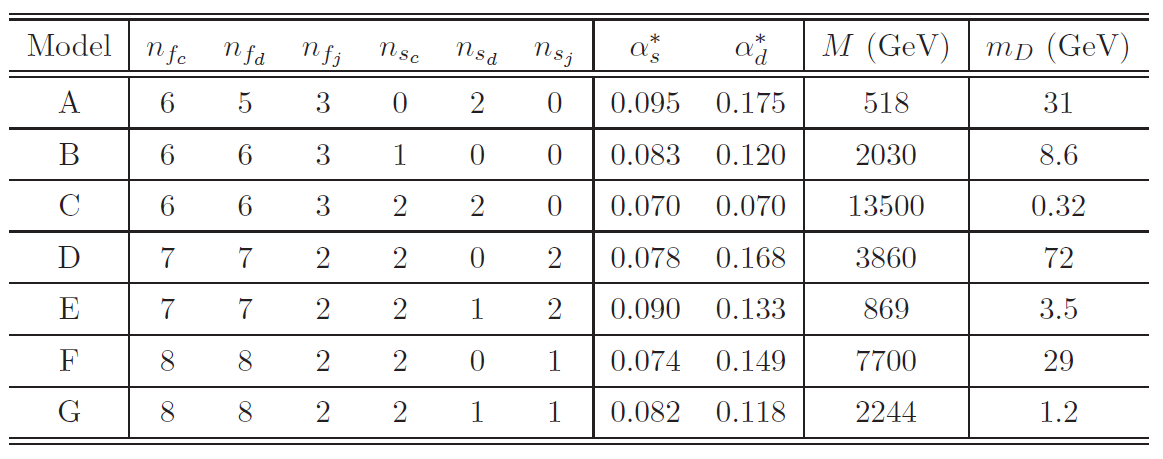 Dark QCD and infrared fixed points
12
Threshold corrections
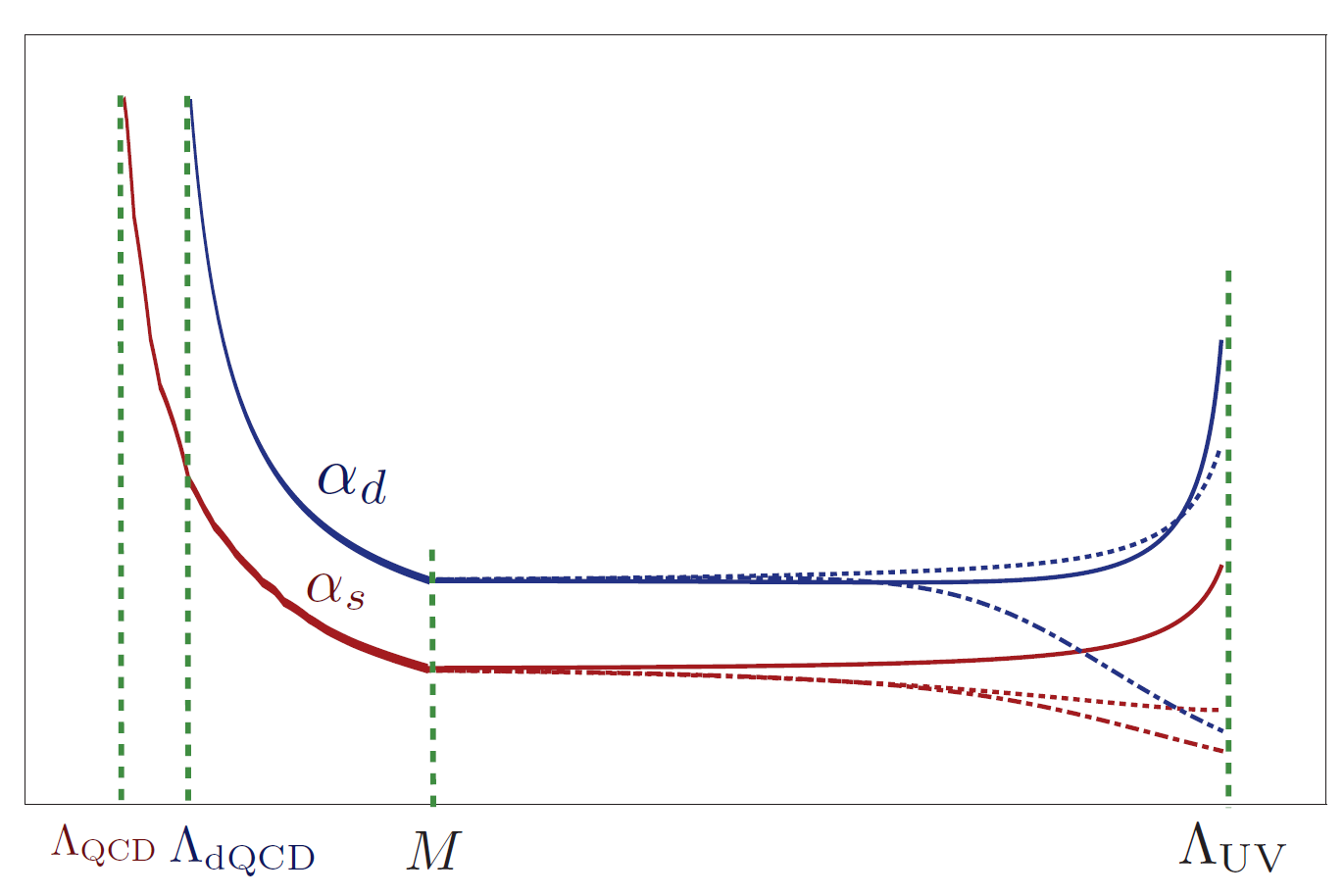 π/4
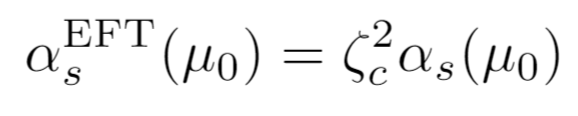 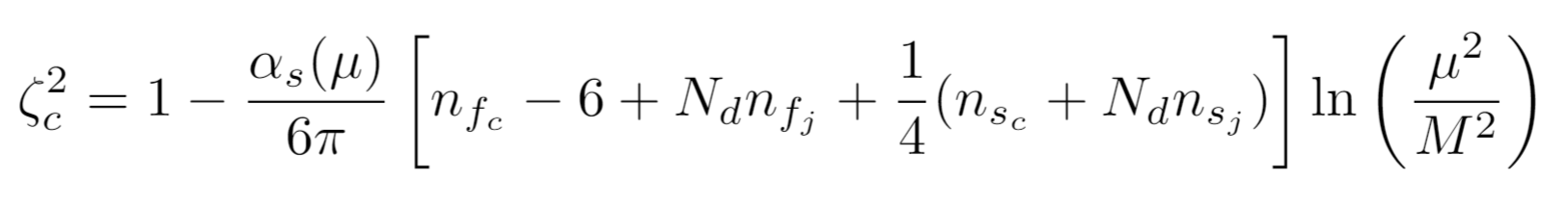 Dark QCD and infrared fixed points
13
Initial conditions in the UV
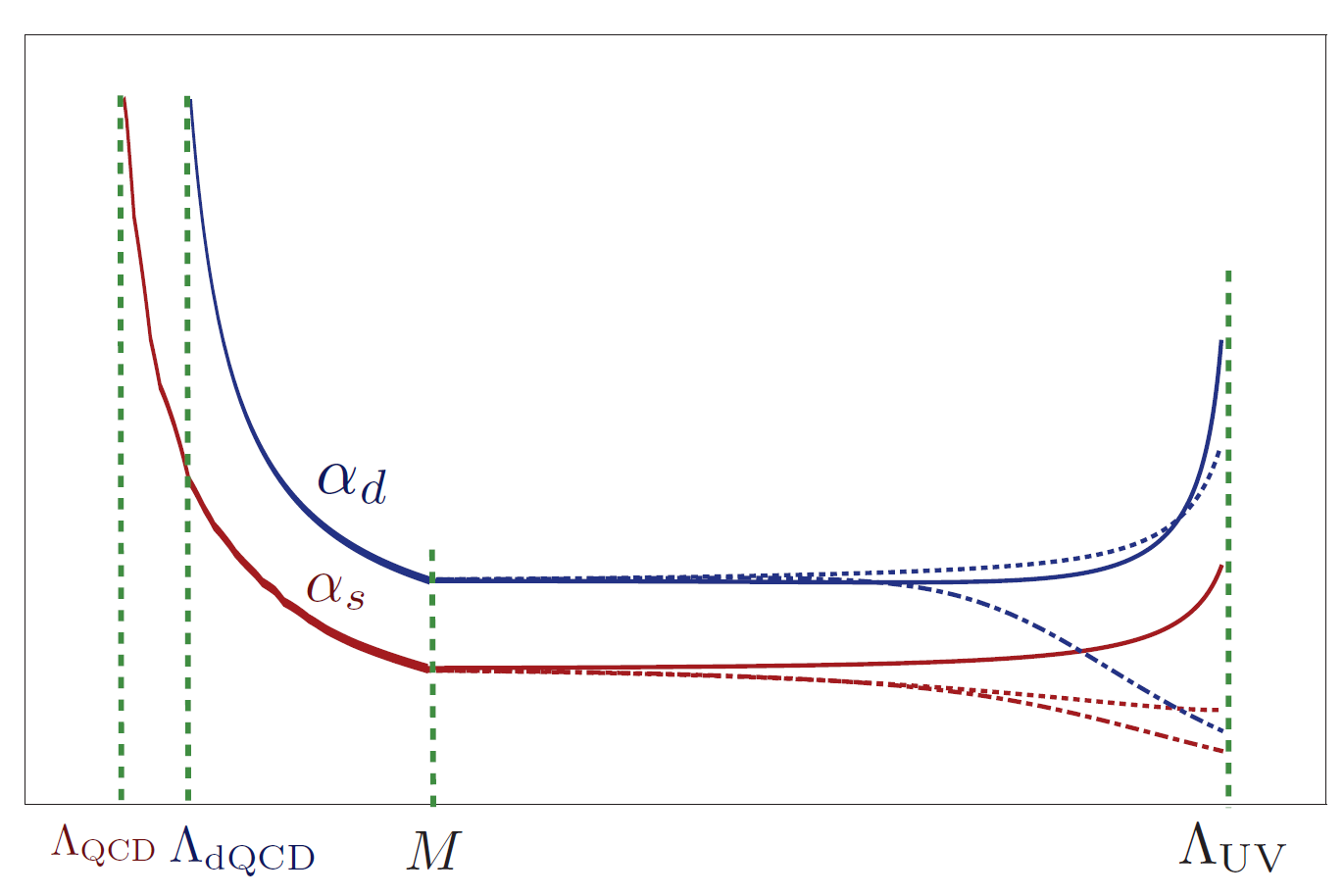 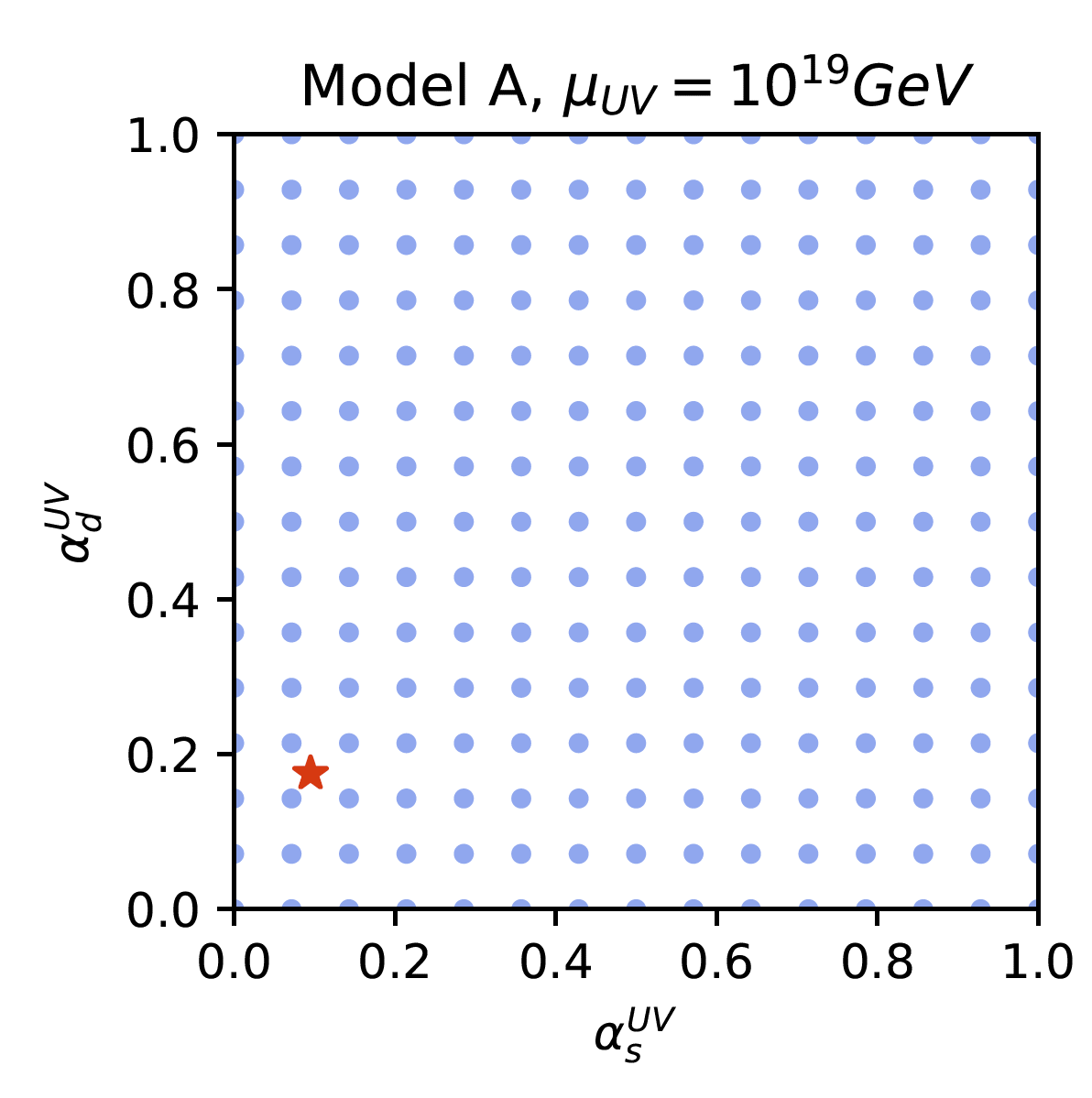 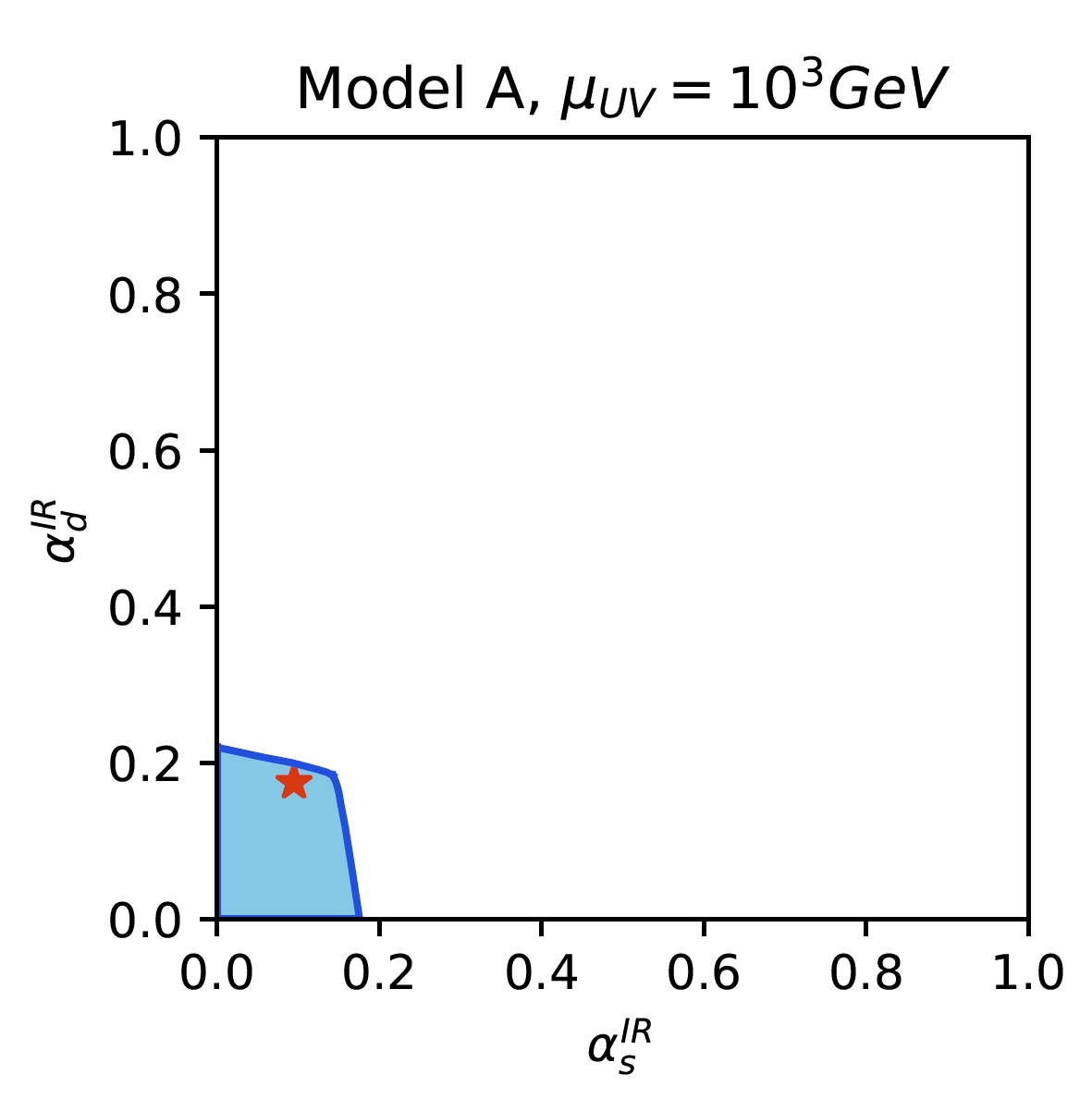 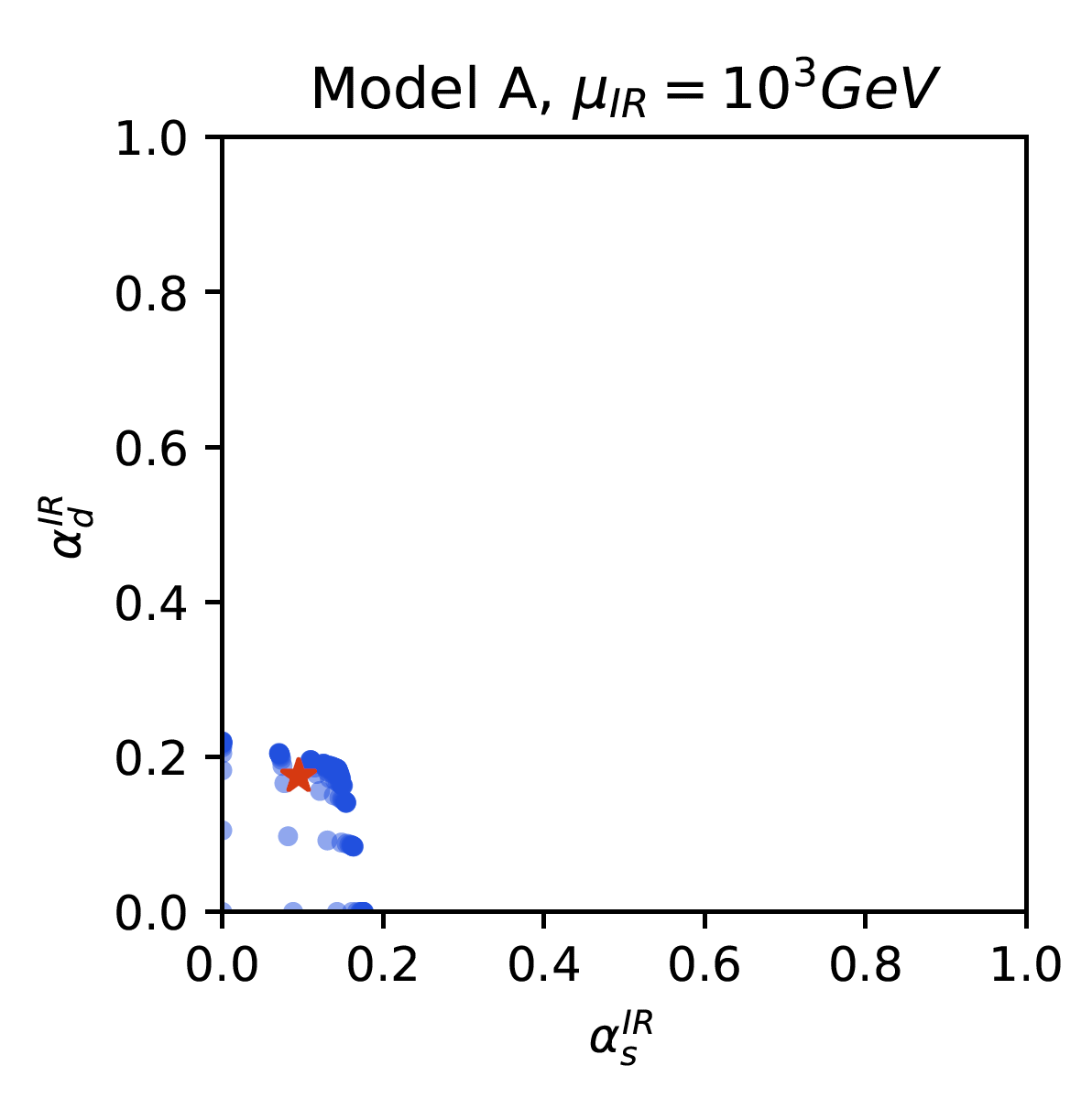 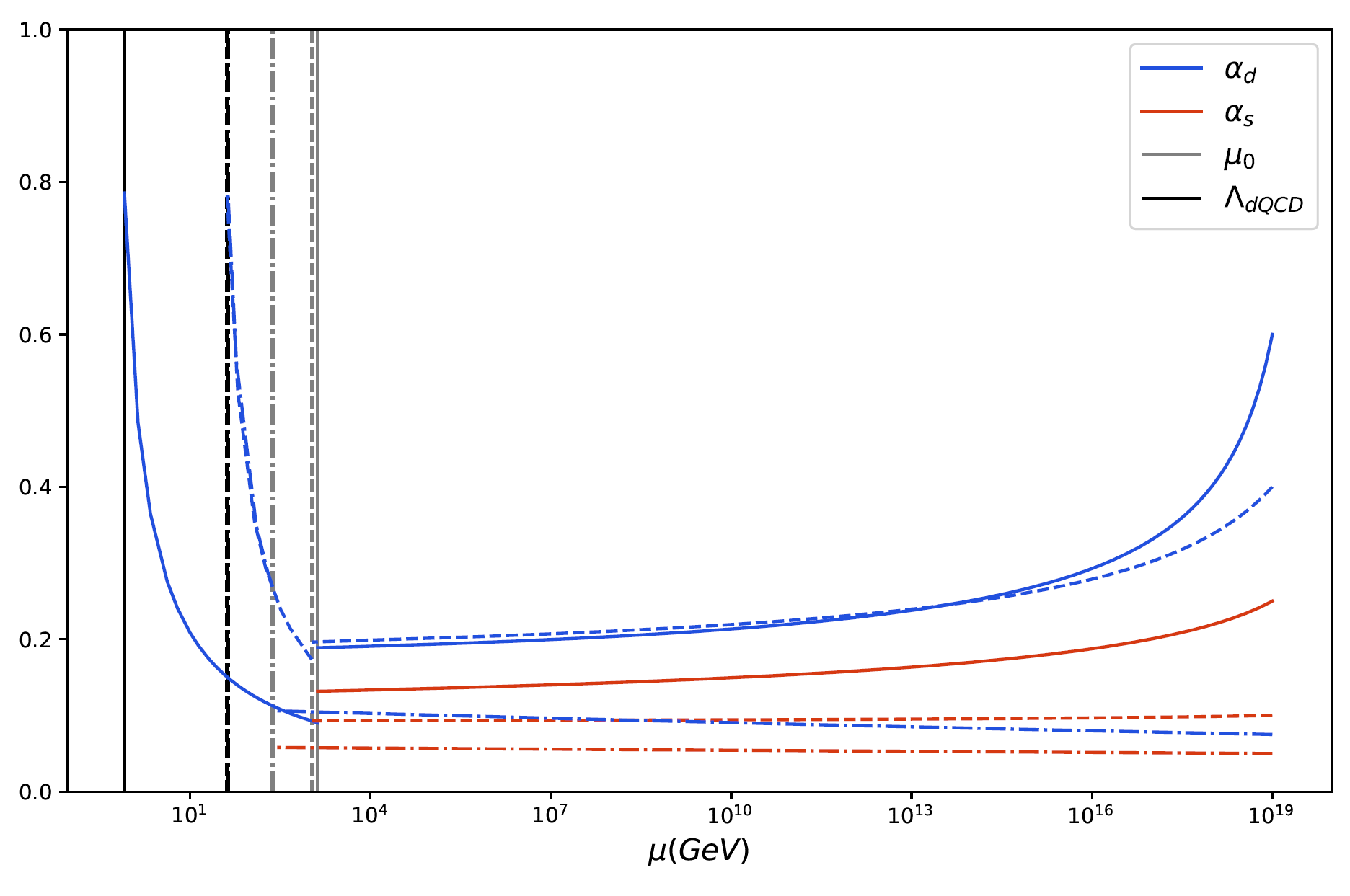 Dark QCD and infrared fixed points
14
Explaining the coincidence problem
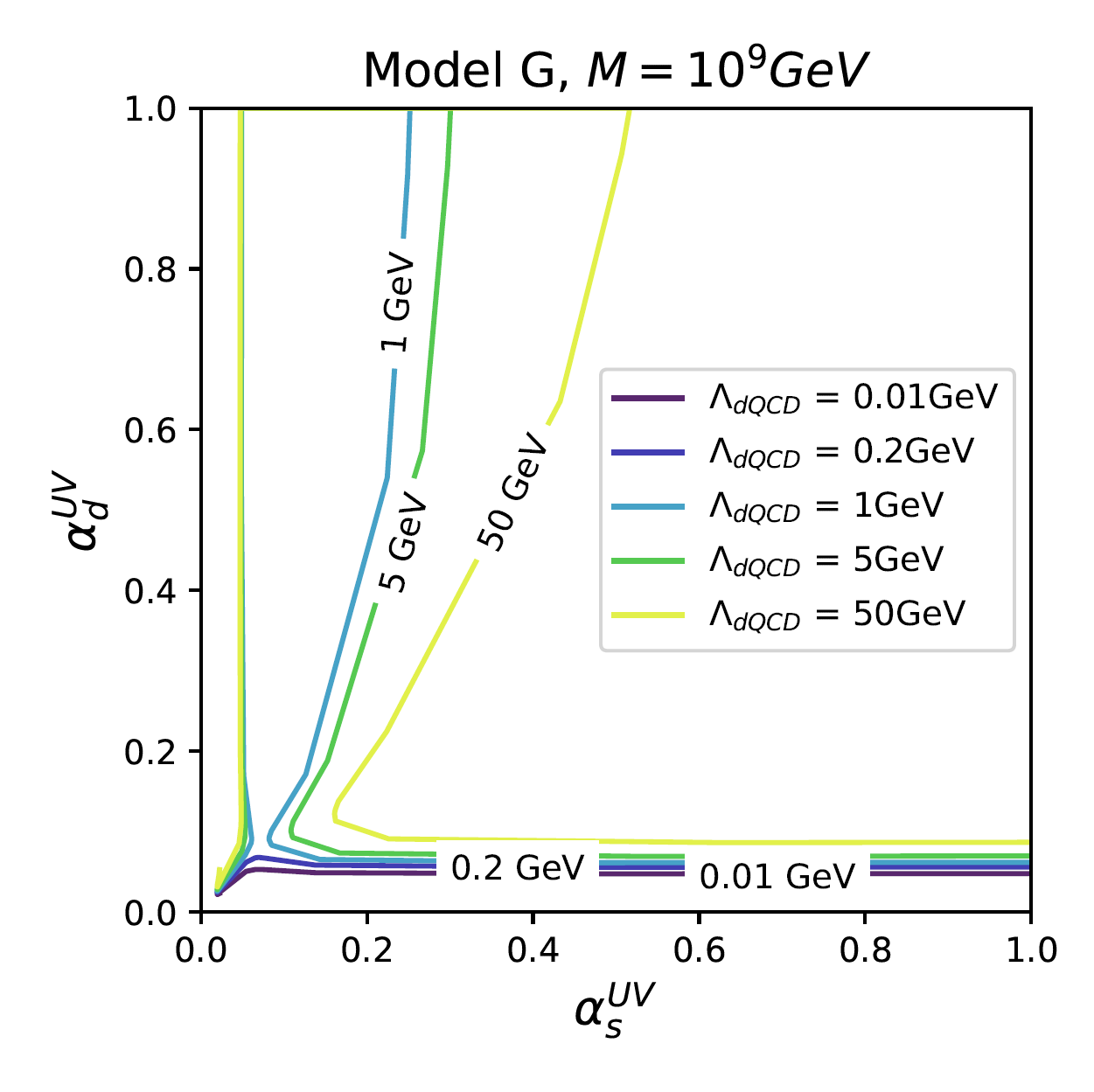 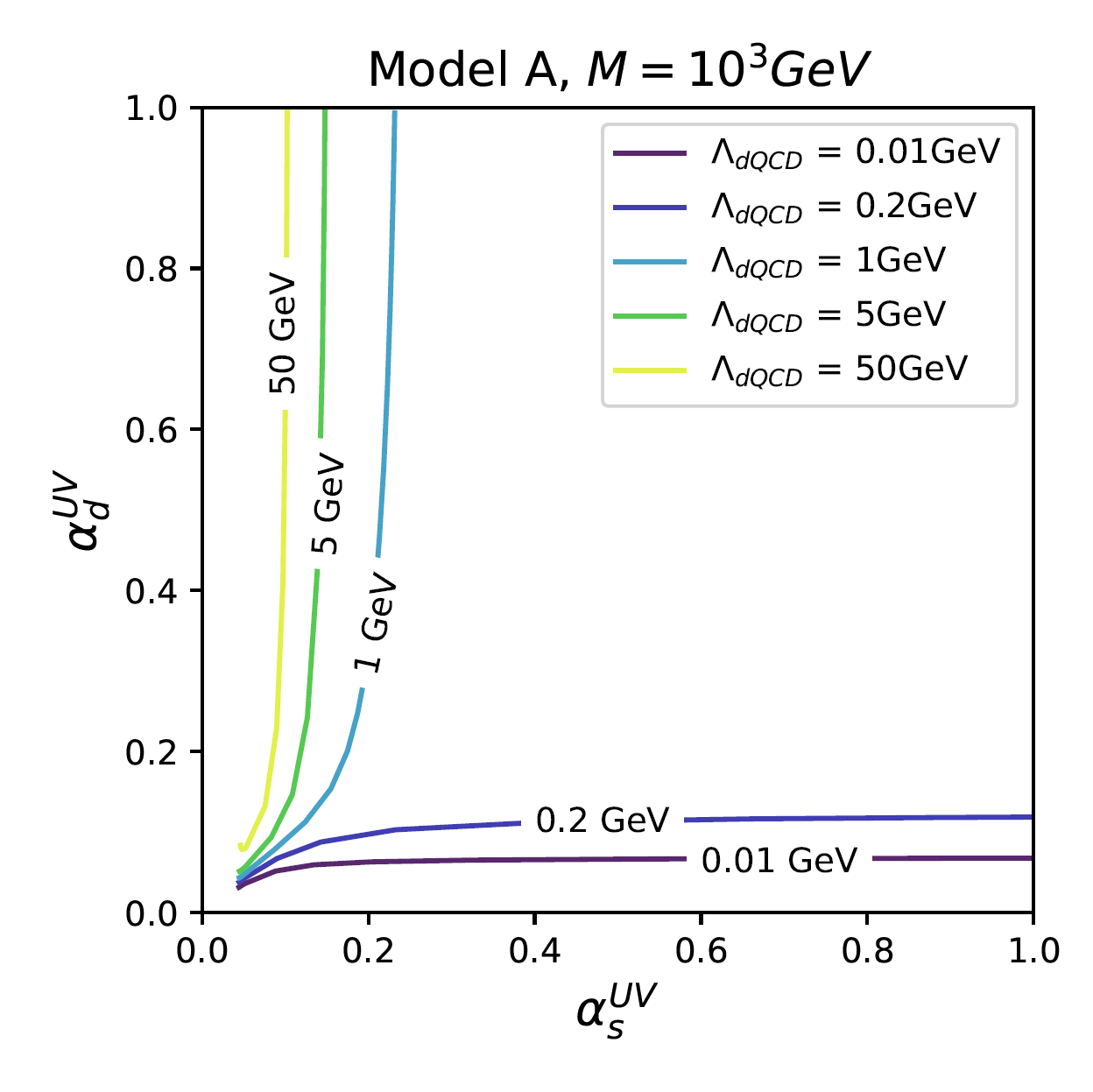 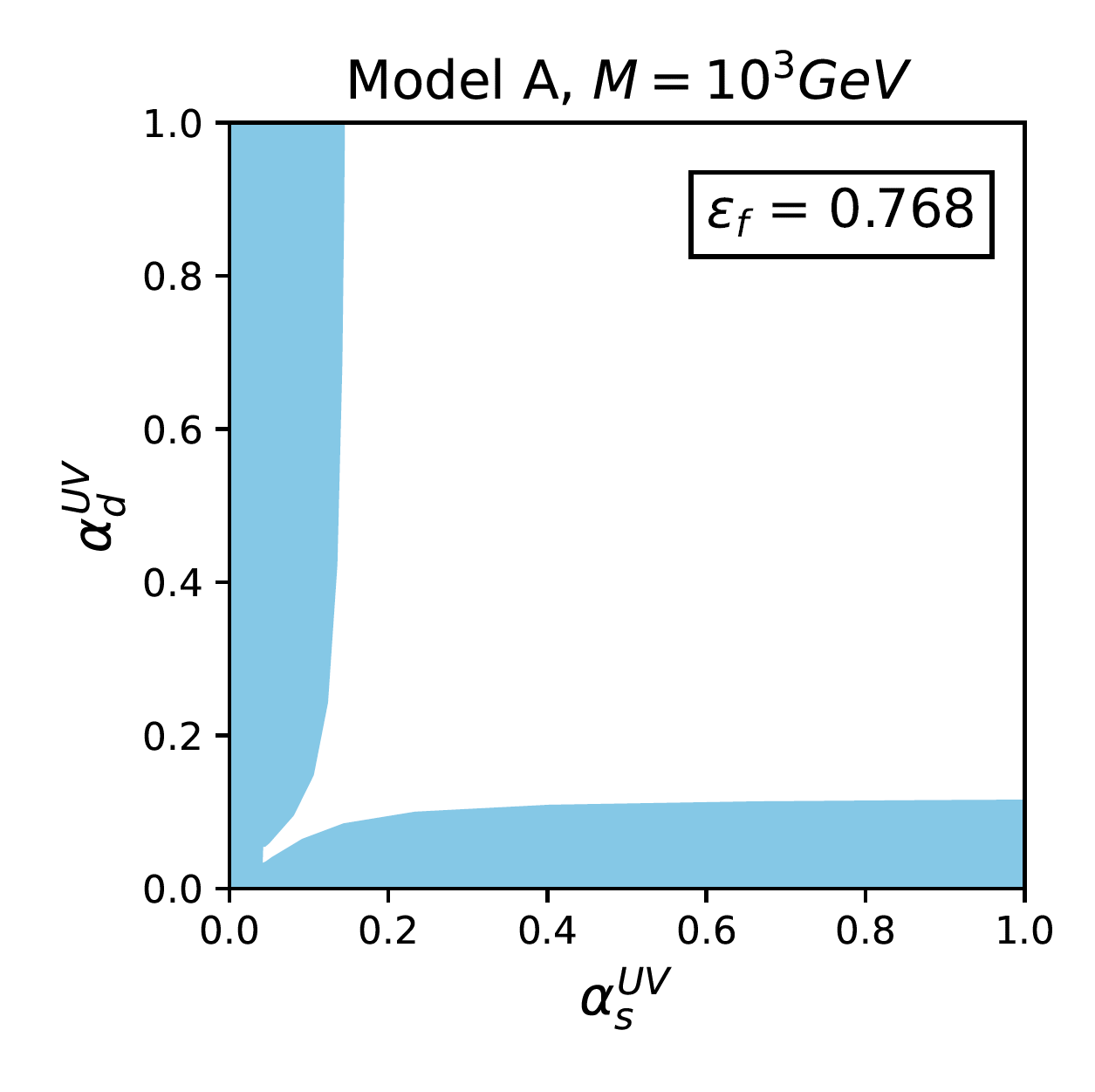 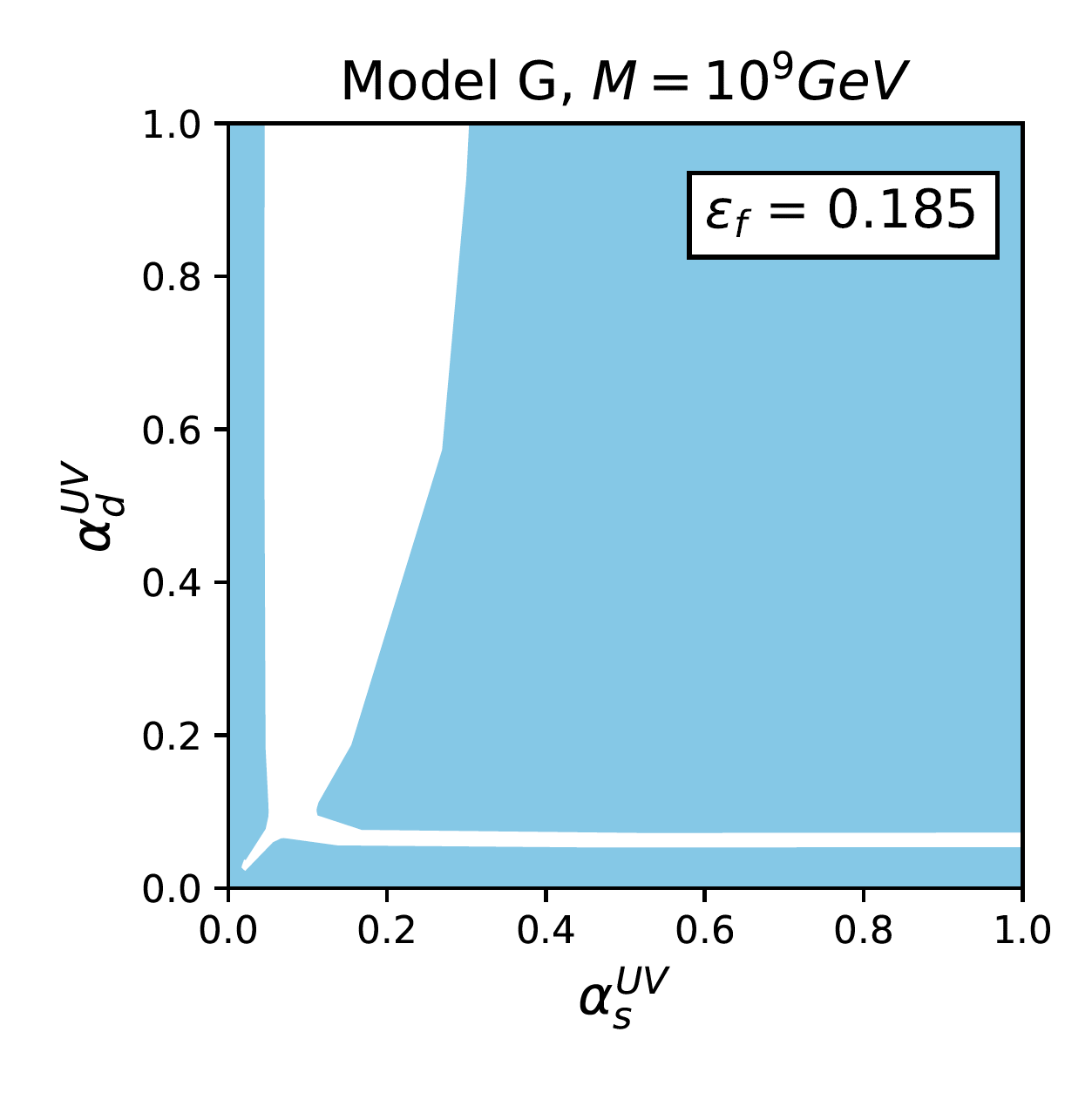 Dark QCD and infrared fixed points
15
Asymptotic Freedom
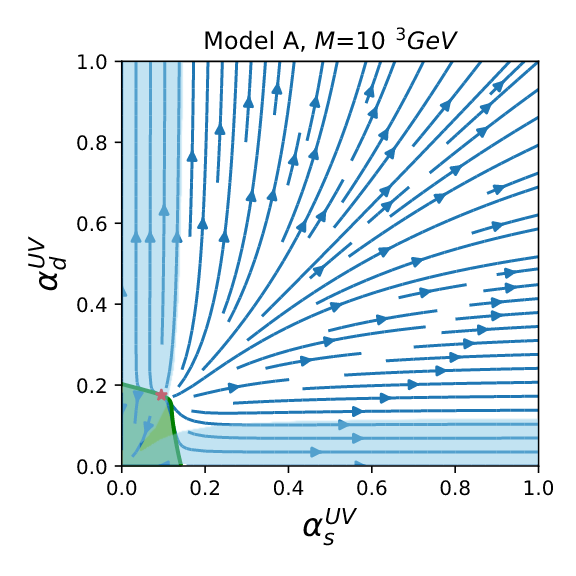 16
Explaining the coincidence problem
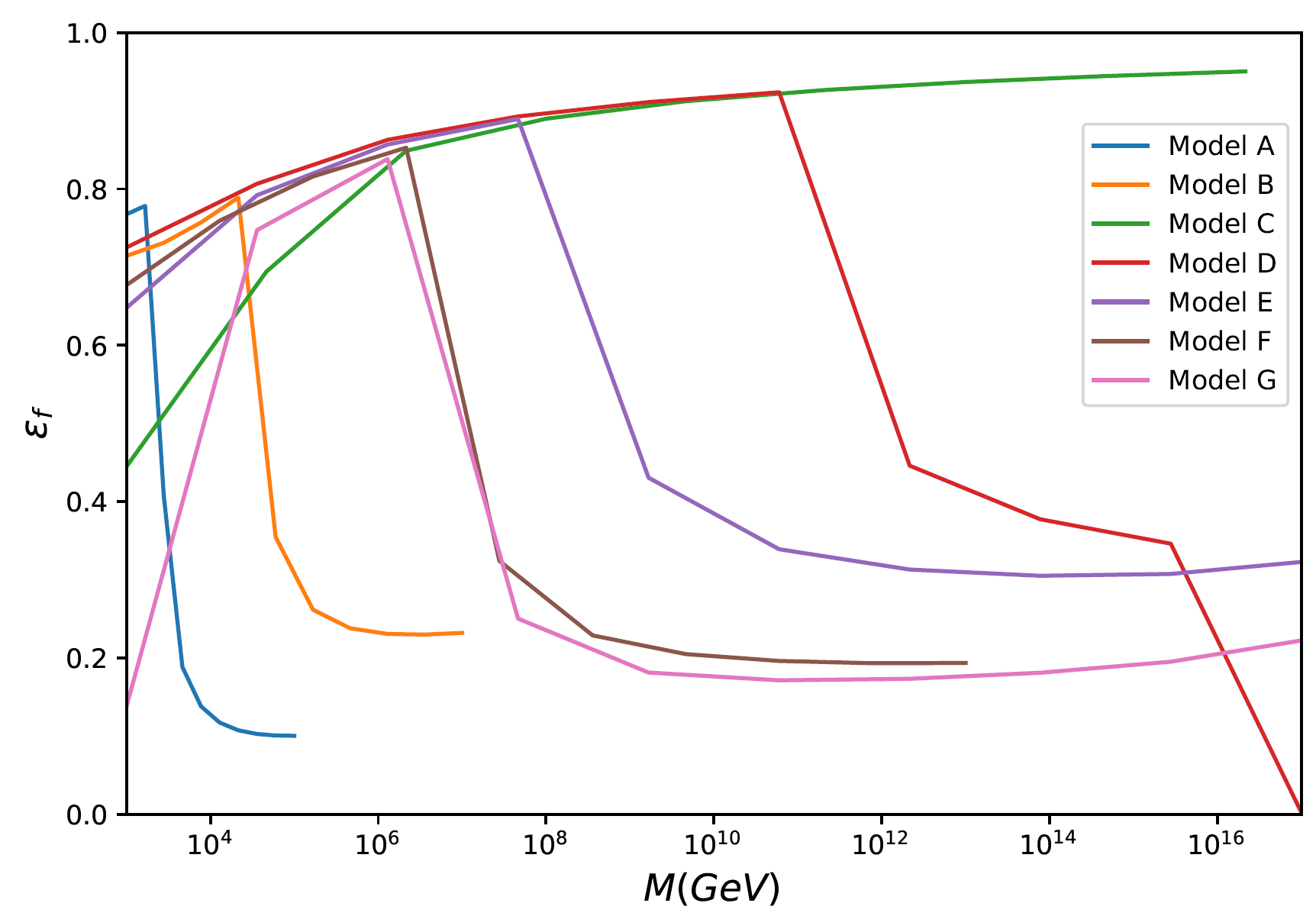 Dark QCD and infrared fixed points
17
Concluding remarks
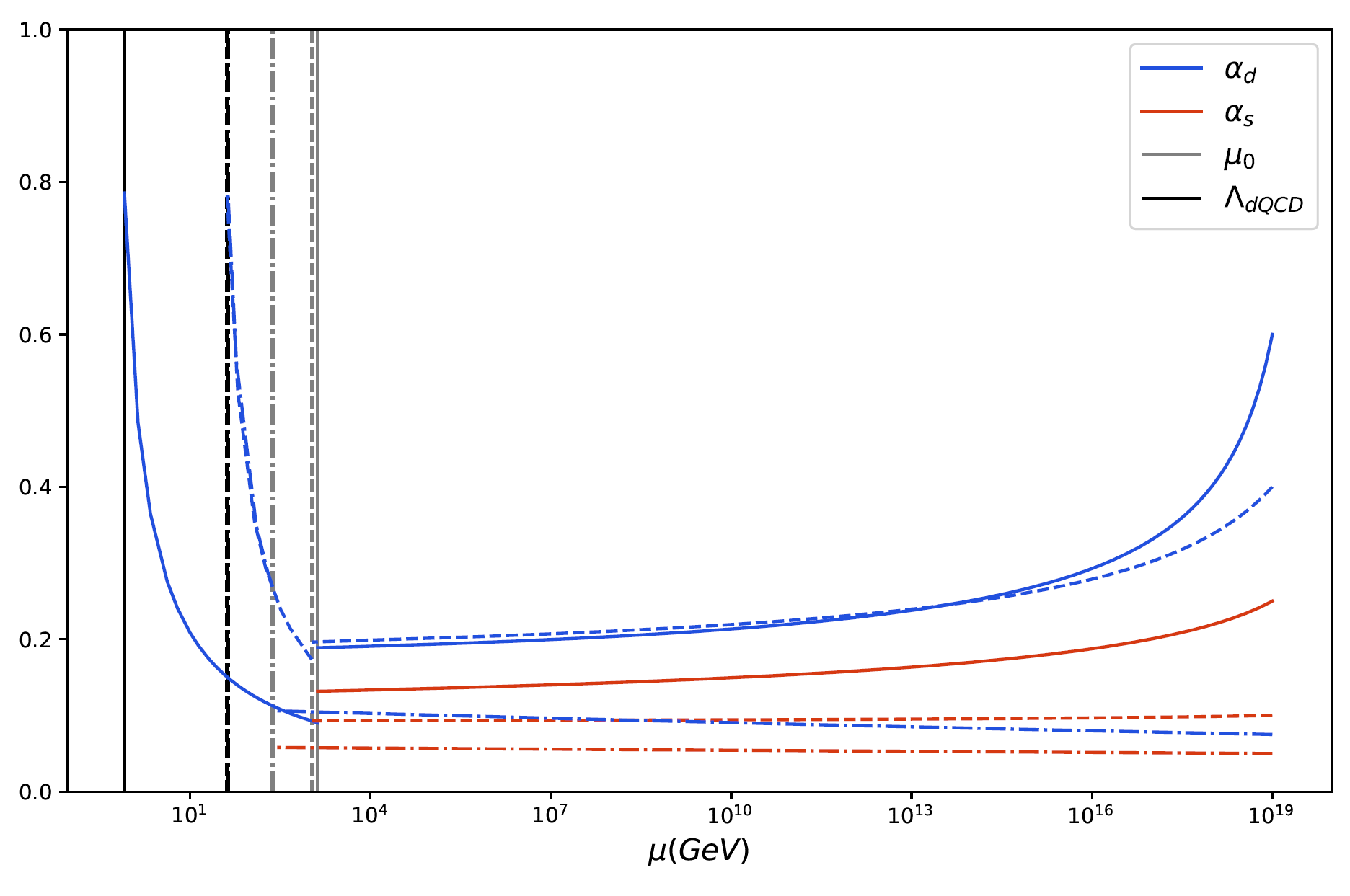 The cosmological coincidence is an interesting starting point for novel dark matter model building
Building models with similar particle masses for visible and dark matter is a non-trivial task
Infrared fixed points for dark QCD provide an interesting new direction for motivating the similarity of the visible and dark confinement scales

Thanks for listening!
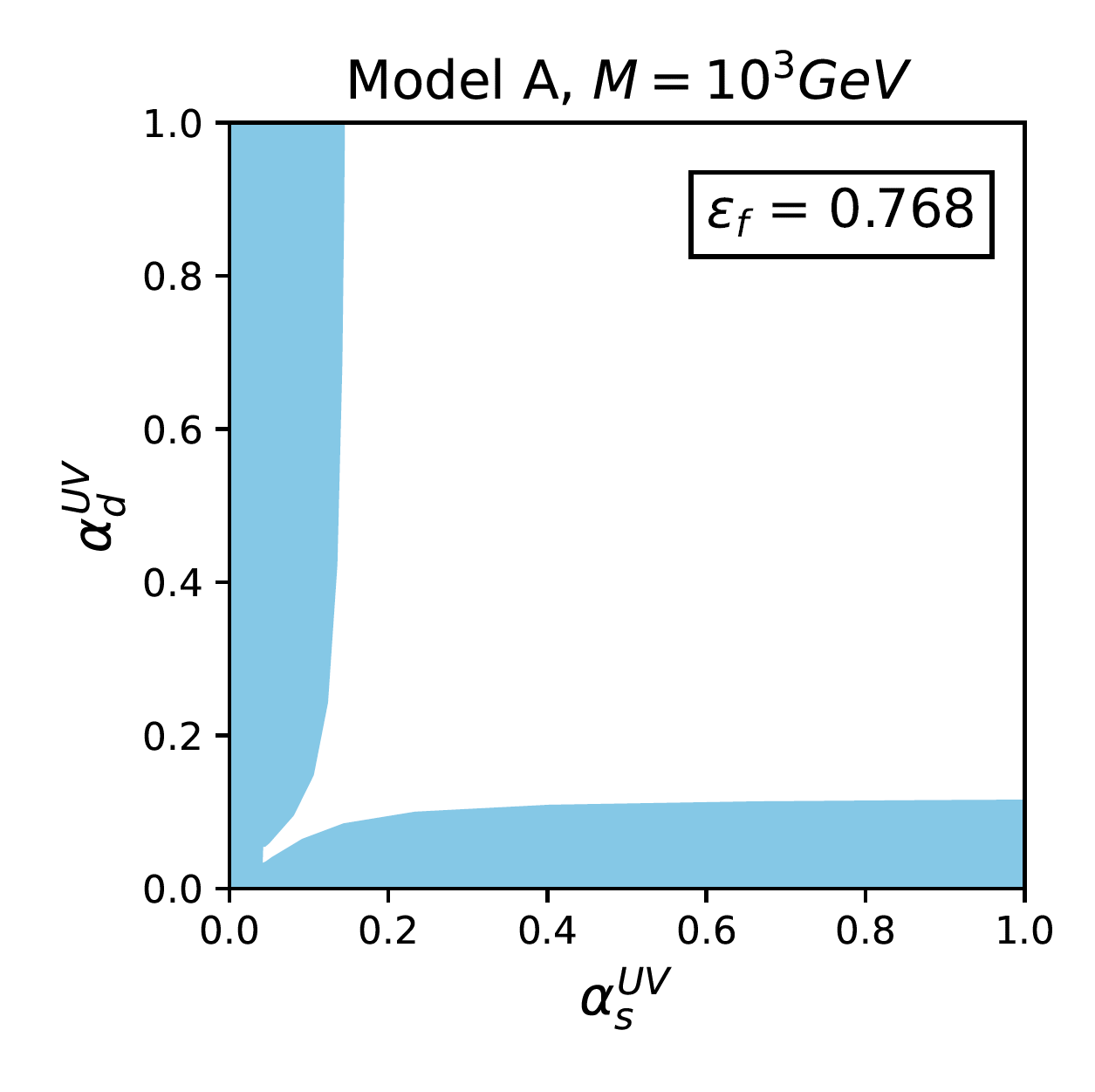 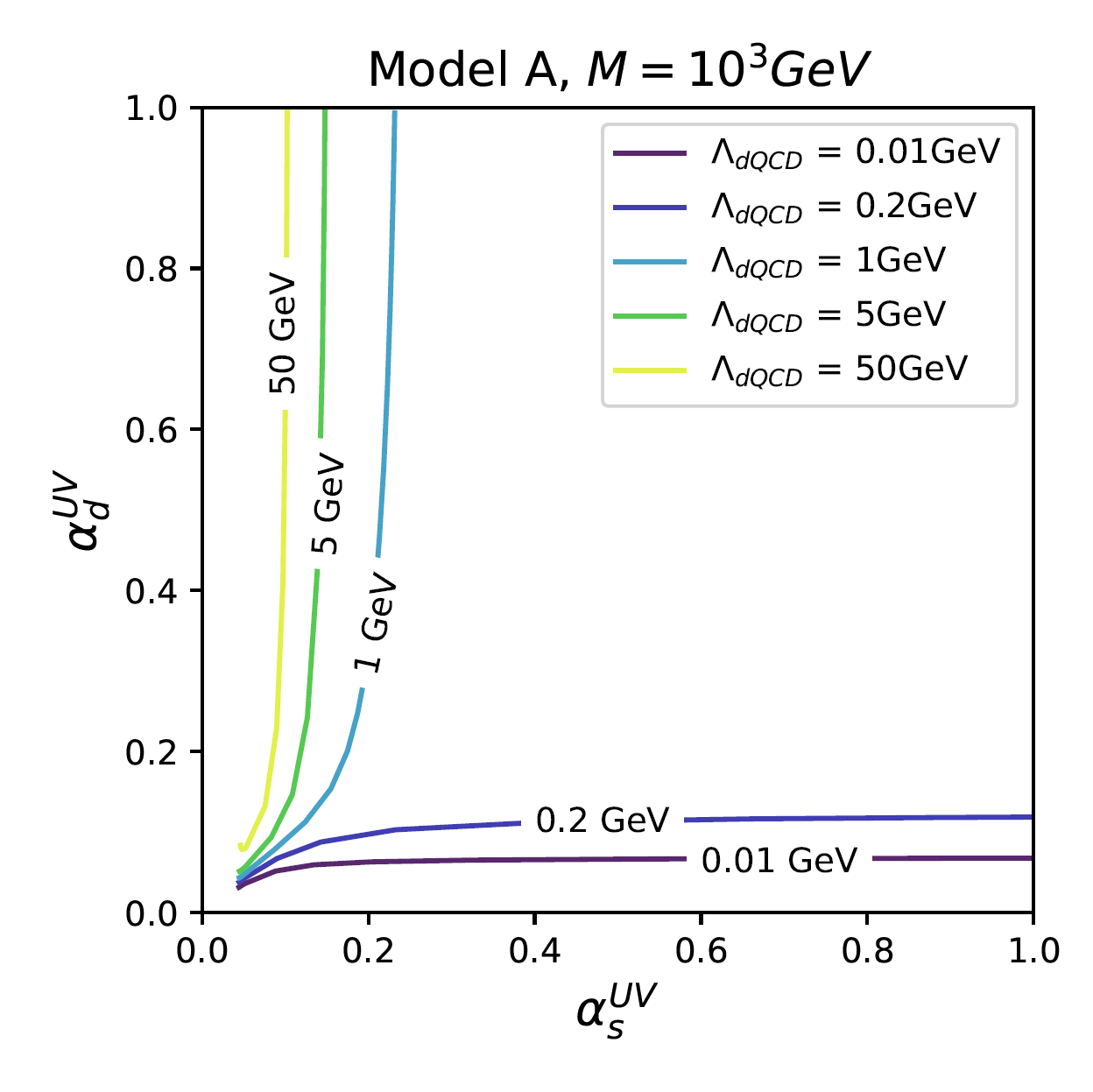 18
Backup Slides
19
Dark QCD & IRFPs in an ADM model
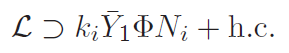 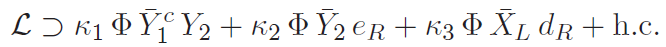 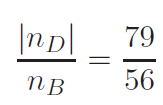 20